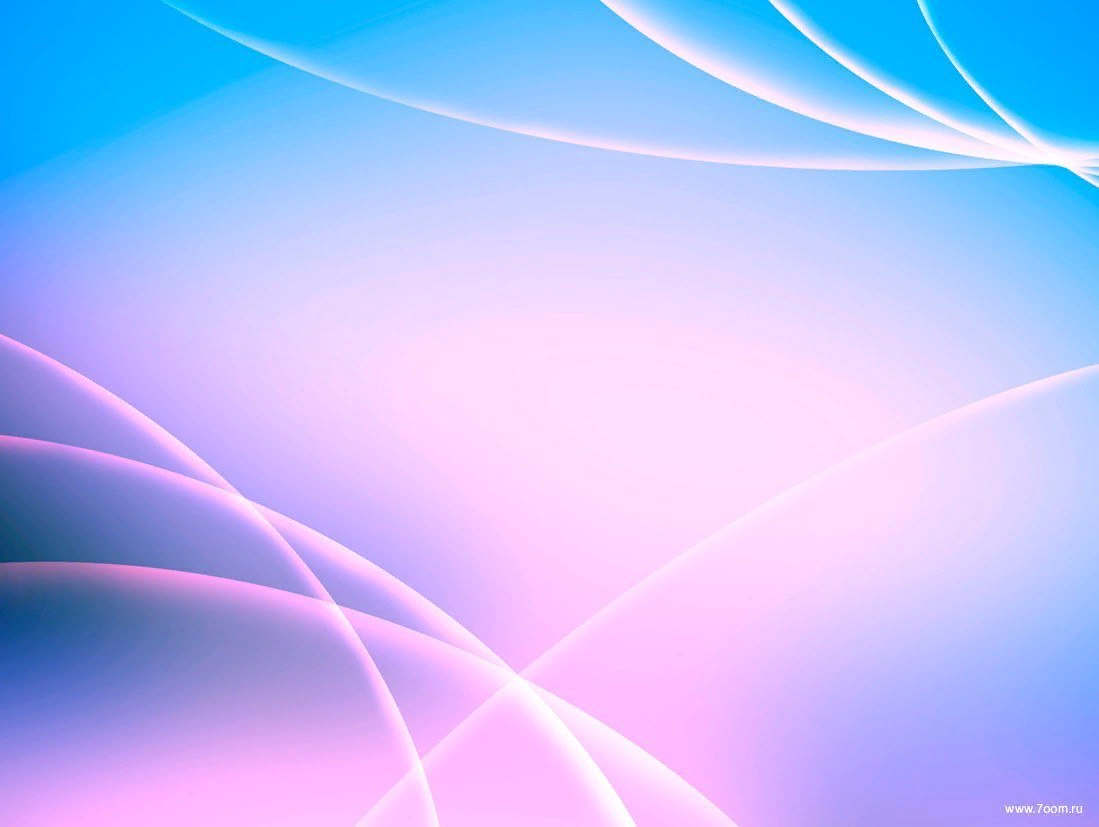 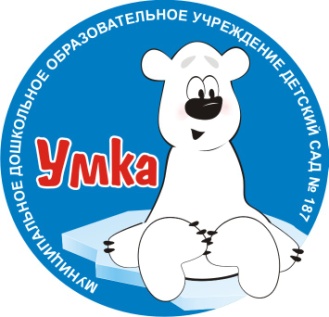 Городской конкурс методических служб номинация: "Лучший окружной ресурсный центр системы образования муниципального образования "Город Архангельск"
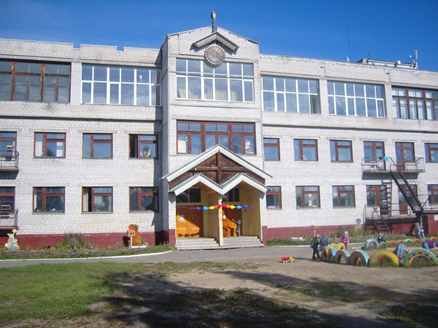 МБДОУ Детский сад № 187 в статусе ОРЦ системы образования муниципального образования                       "Город Архангельск" функционирует с 2007 года. (Приказ Департамента образования                                          № 453 от 4.09.2007г., приказ Департамента образования                                         № 137 от 11.03.2015г.)Руководитель: Хмелева Галина Юрьевна
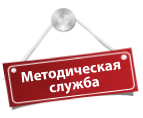 Миссия ОРЦ – оказание помощи в развитии профессиональной компетентности педагогов, становлении их педагогического мастерства.Направление работы: внедрение современных образовательных технологий дошкольного образования, интеграция новых методов обучения и воспитания                                                                            в условиях реализации ФГОС ДО.                                                                                                                       Задачи:- координация деятельности образовательных организаций округа с целью устойчивого развития сетевой модели системы образования муниципального образования «Город Архангельск»;- установление эффективных связей между образовательными организациями округа, содействие развитию профессиональных педагогических сообществ, в том числе  межокружных методических объединений педагогических работников;- создание комфортных условий для всестороннего гармоничного развития дошкольников, эффективного использования цифровых технологий в обучении.Динамика среднегородских показателей по реализуемому направлению:9, 8 баллов
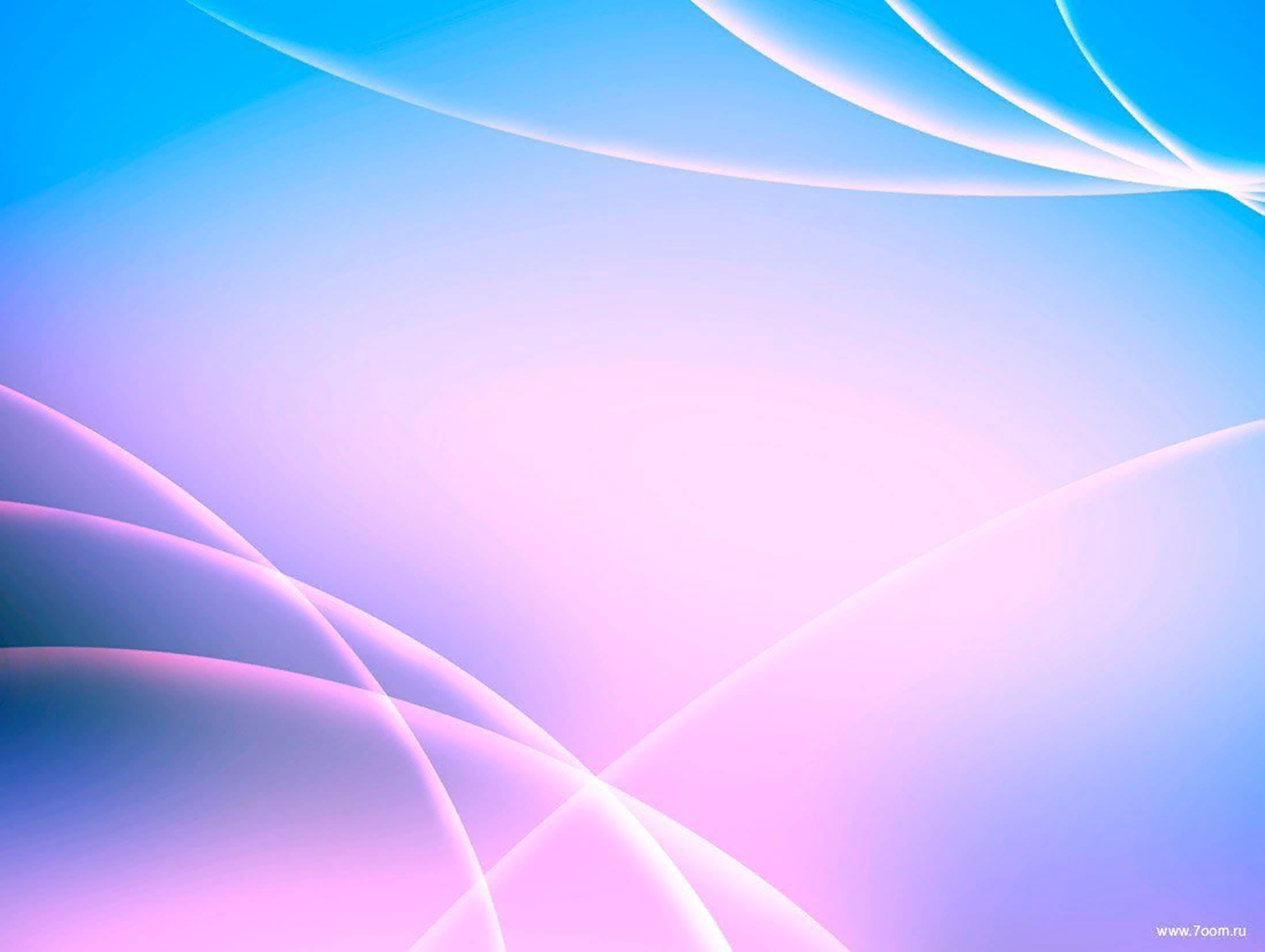 Структура методической службы
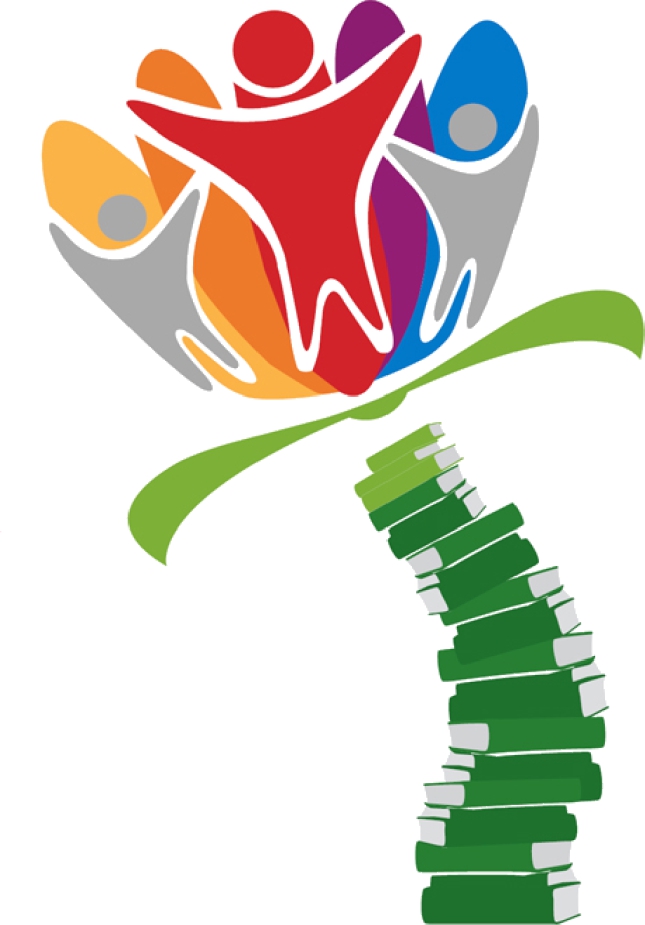 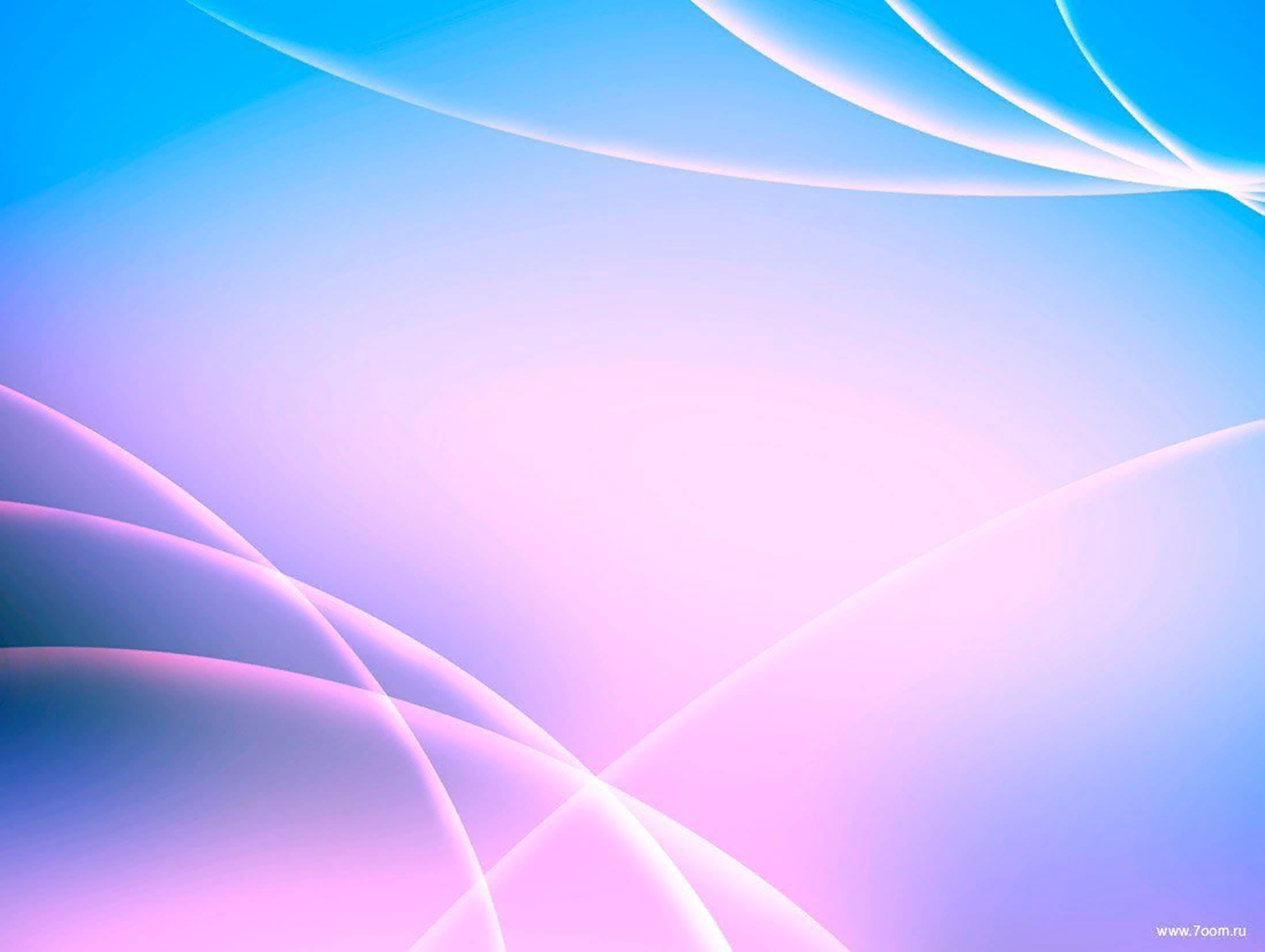 Деятельность ОРЦ соответствует стратегическим задачам развития системы образования,                     в том числе федеральному проекту «Образование»Педагоги ДОУ округа выявляют, поддерживают и развивают способности и таланты дошкольников и активно реализуют дополнительные образовательные программы всех направленностей, которые  отвечают вызовам времени и интересам детей с разными образовательными потребностями («Успех каждого ребёнка»)
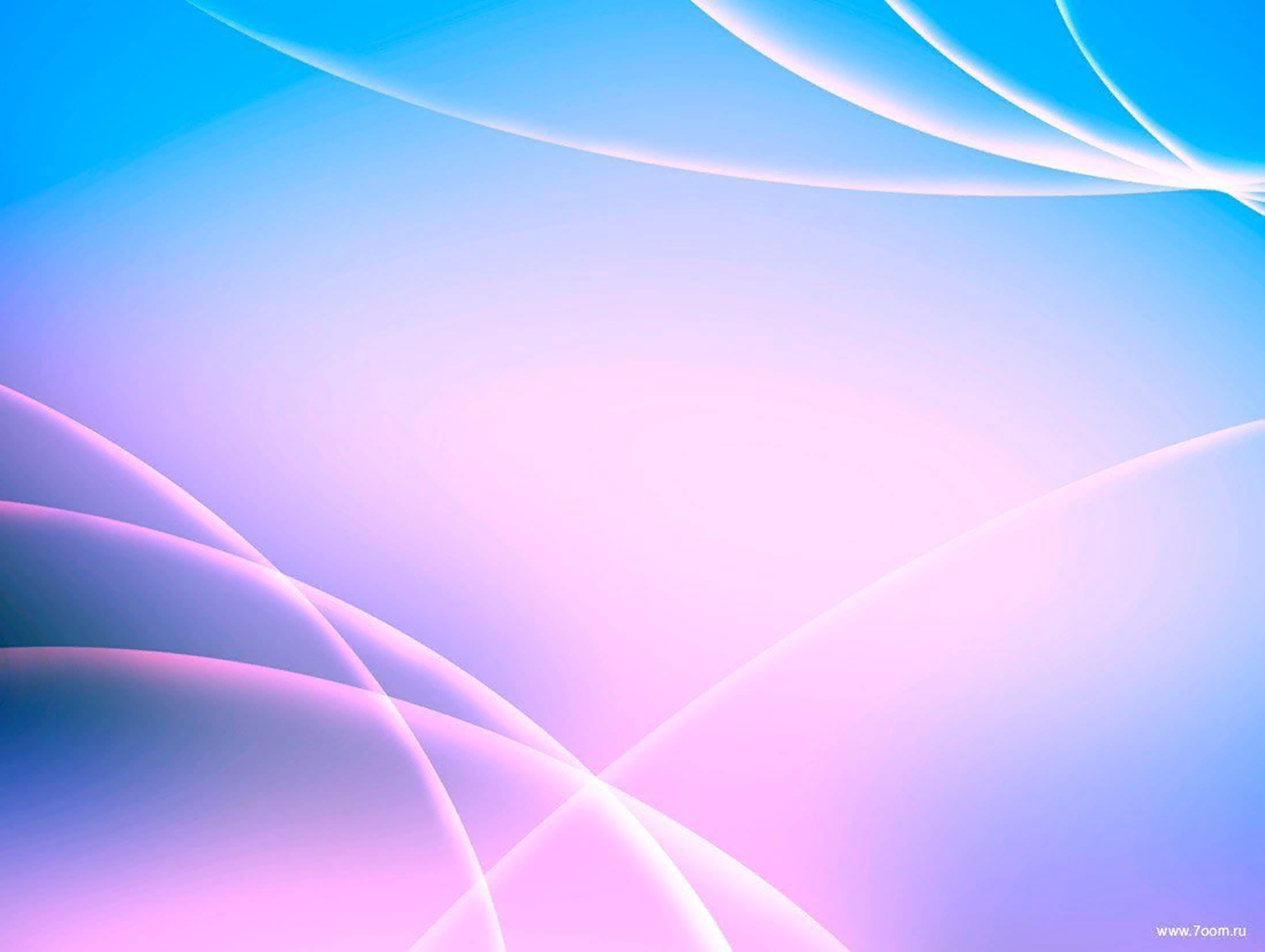 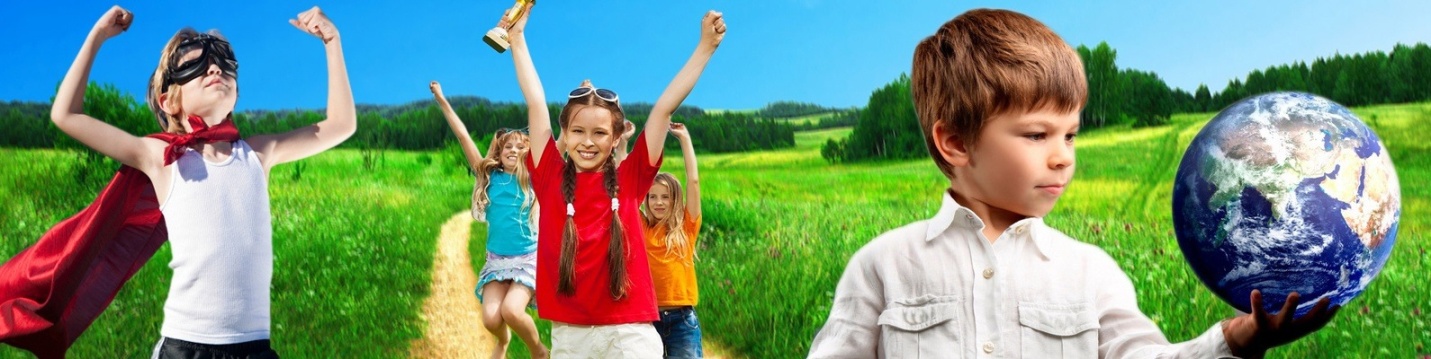 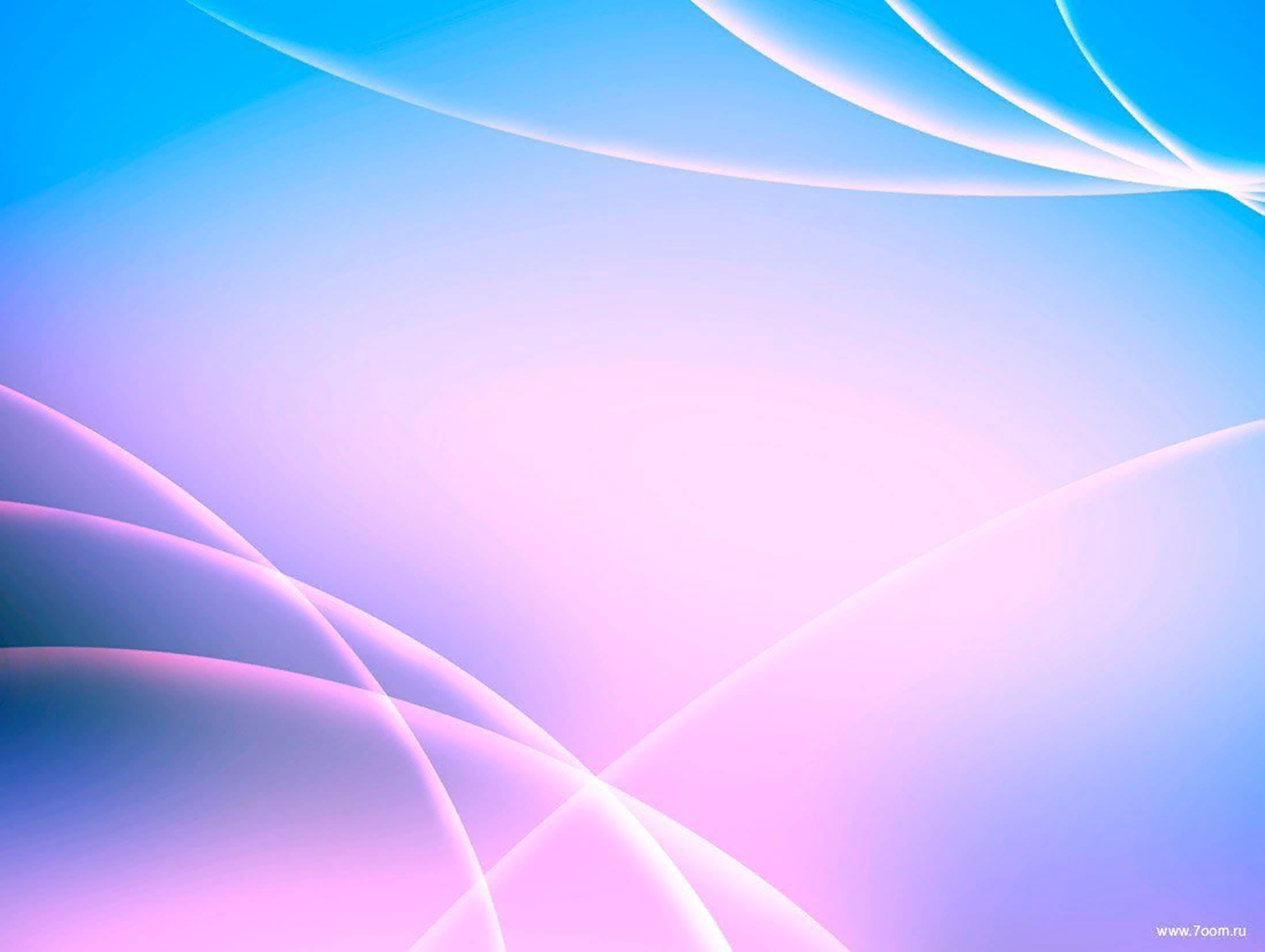 Во всех ОО успешно внедряем  новые методы обучения и воспитания,  а также современные образовательные технологии, которые  рассматриваем  как средство, с помощью которого может быть реализована новая образовательная парадигма.(«Современная школа»)
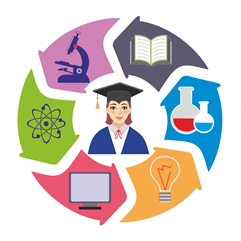 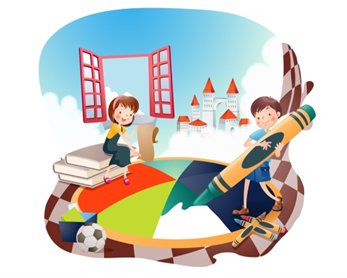 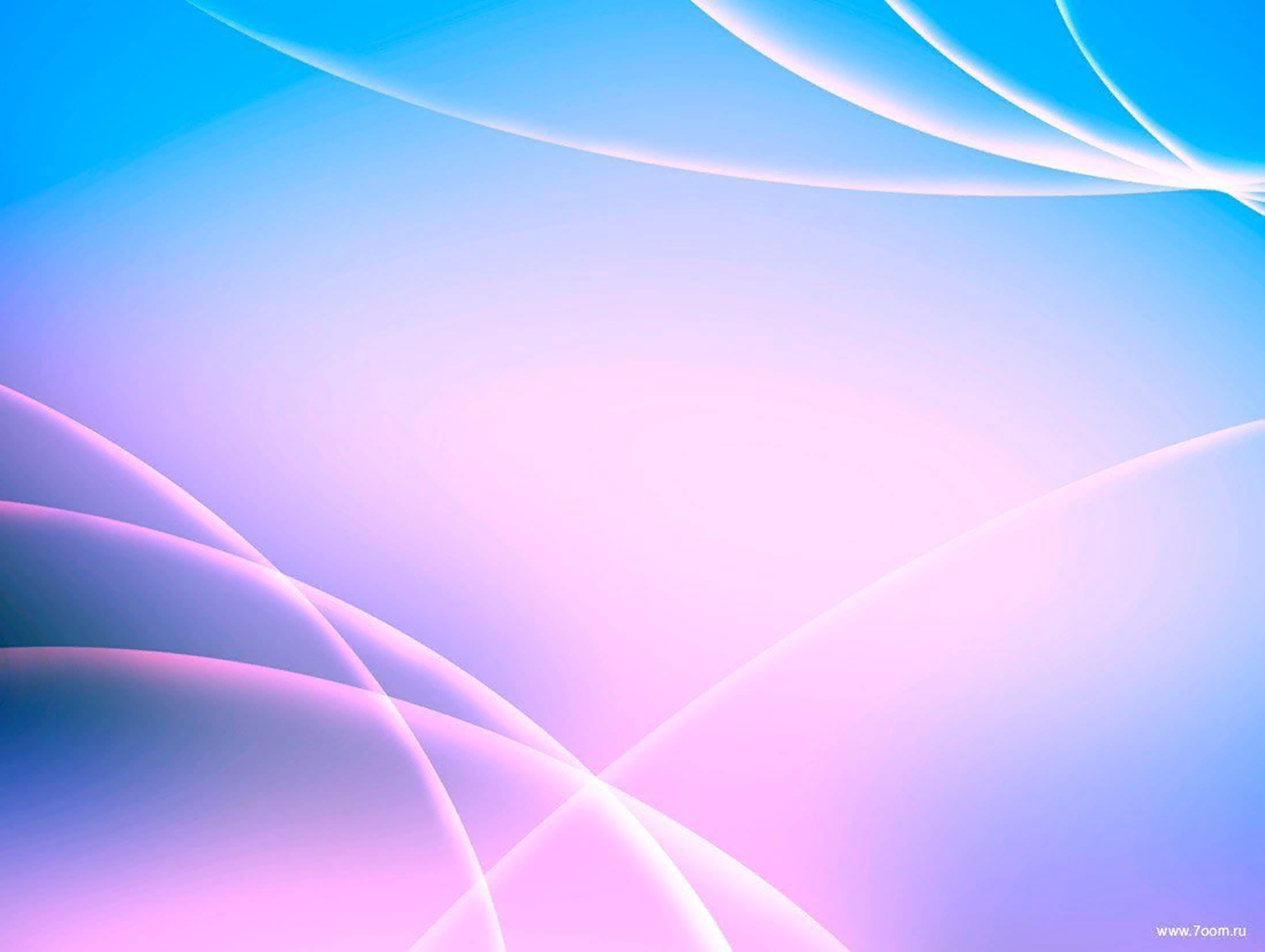 Мы создали условия для повышения компетентности родителей обучающихся в вопросах образования и воспитания, в том числе для раннего развития детей в возрасте до трех лет путем предоставления  услуг психолого-педагогической, методической и консультативной помощи родителям (законным представителям) детей, а также гражданам, желающим принять на воспитание в свои семьи детей, оставшихся без попечения родителей.                                                             Педагоги ДОУ  № 39 и № 187 вошли в Федеральный проект                                                                  «Поддержка семей, имеющих детей»
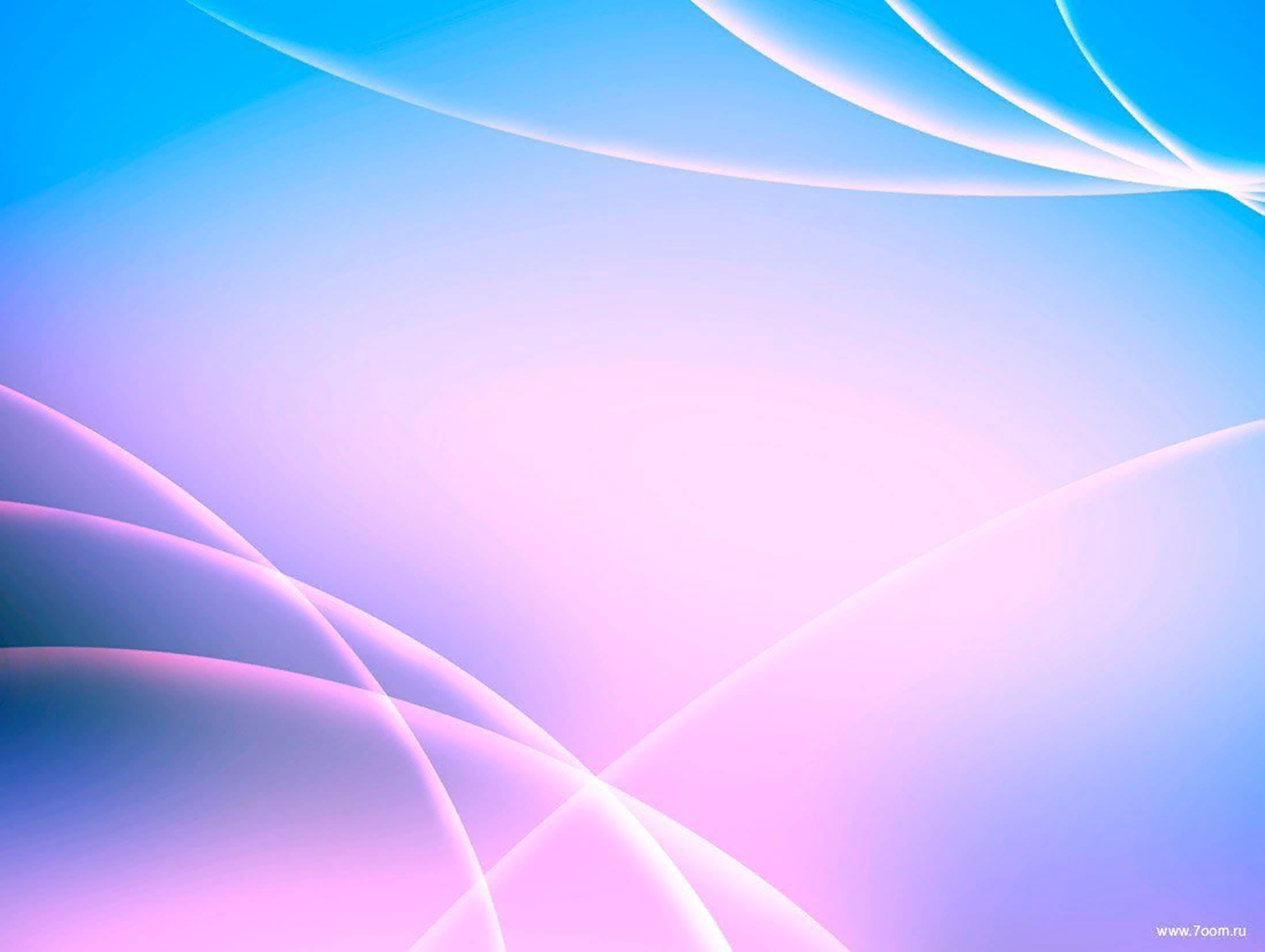 Цифровая жизнь  образовательных организаций  нашего округа стремительно развивается.  Сегодня  для  наших педагогов  показ презентаций, видеороликов, аудиоприложений  на занятиях, утренниках, развлечениях, родительских собраниях , педагогических советах - это уже не новинка.  Они понимают, что цифровые технологии - основа образования 21 века.  Нами накоплен  опыт практического материала, который мы  используем в своей работе.                                                                                                                                                                         («Цифровая образовательная среда»)
Презентации:
«Я ребёнок и я имею право», «Из чего сделана наша одежда?», «Кто живёт в яйце?», «Загадки воды», «Мир камней», «Сезонные превращения деревьев»,  «Круговорот воды в природе», «Спички детям не игрушки»,  «Архитектура – это круто!» и другие.
Видеоролики: 
«Поможем нашей Наташе», «Юный спортсмен», «Азы маленького патриота», «Познавательно-исследовательская  деятельность с водой и песком», «Маленькие умельцы», «В мире сказок», «Нетрадиционные техники рисования», «Пластилинография» и другие.
Аудио приложения: 
Интерактивные игры: «Угадай профессию»,  
«Кто где работает», «Когда это бывает»;
Музыкальные игры: «Так шагают наши ножки», 
«Надувайся пузырь», «Ладошки»;
Подвижные игры: «Смело по лесу пойдём»,                                                                                     «Хоровод овощей», «Листик, листик, листопад»,                                                                                           «Умка – маленький медведь», «Дождик, дождик, ты не лей».
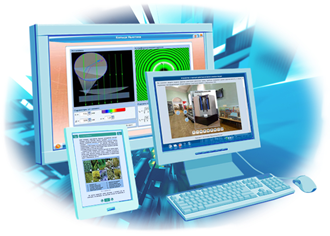 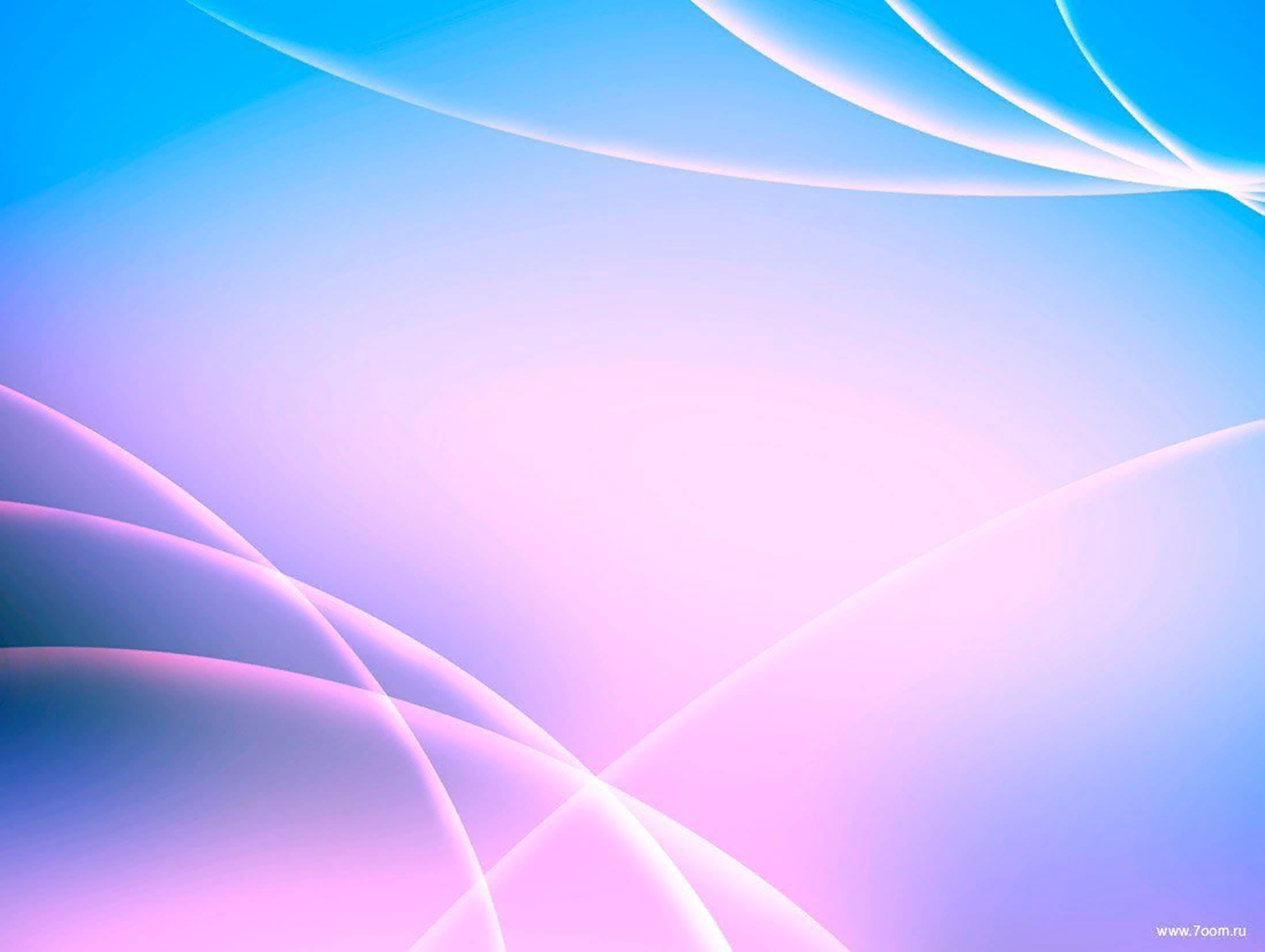 Педагоги нашего округа имеют опыт работы по созданию условий для  развития наставничества, поддержки общественных инициатив и проектов, в том числе в сфере волонтерства  с детьми дошкольного возраста.                                                                                                                                                          «Социальная активность»
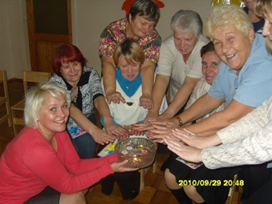 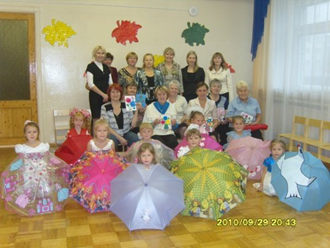 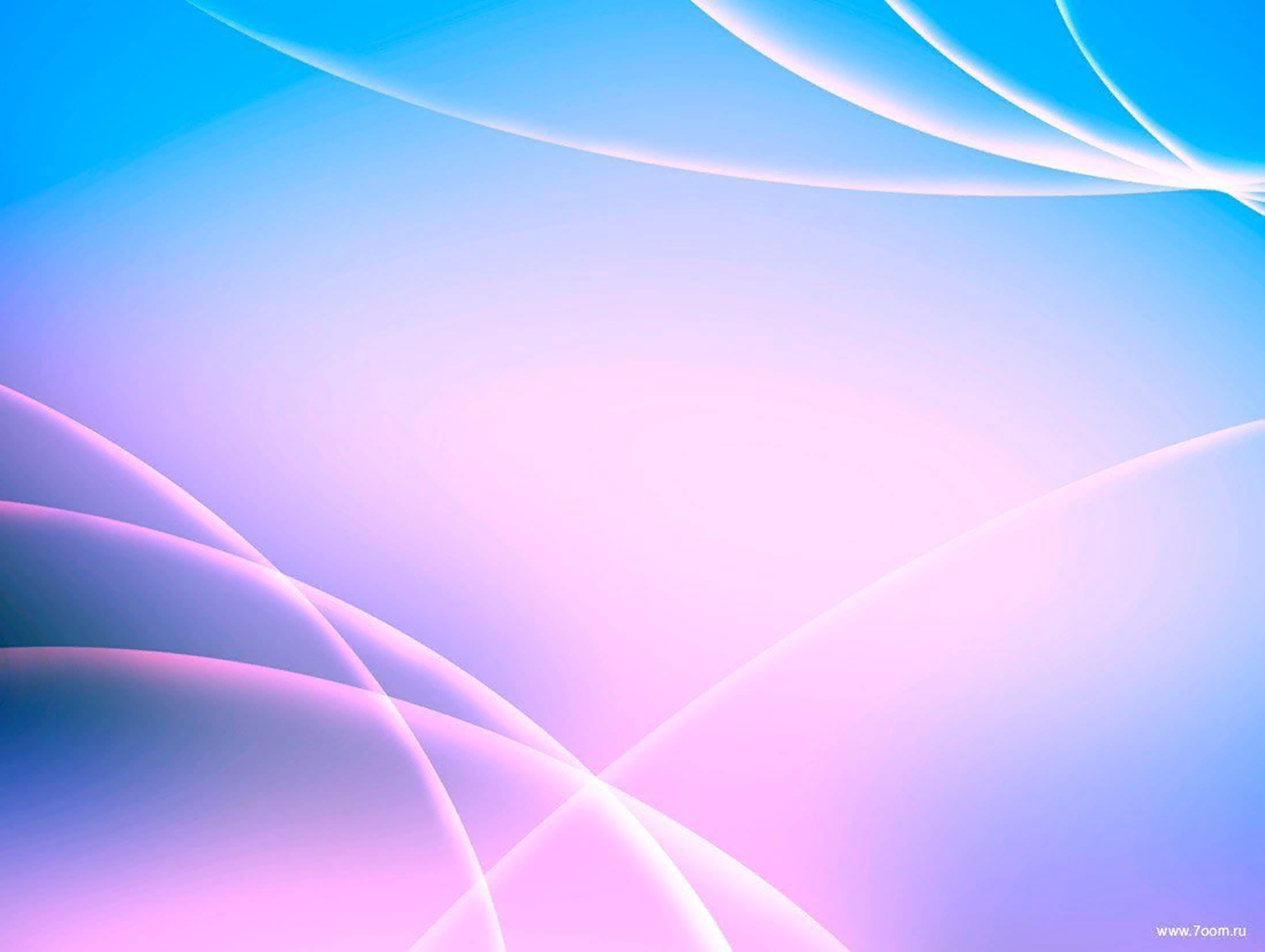 Августовская конференция, 2019Федеральный проект: «Современная школа»Тема: «Экологическое образование в условиях реализации ФГОС ДО: проблемы загрязнения окружающей среды»Сторонние выступающиеКарлсен О.А, г. Осло, НорвегияКурдюкова Е.А., г. НоводвинскПавозкова Е.Ф., г. НоводвинскВыступающие от г. Архангельска – 5 педагоговПрактика современного  ДО, выставка – 6 педагогов
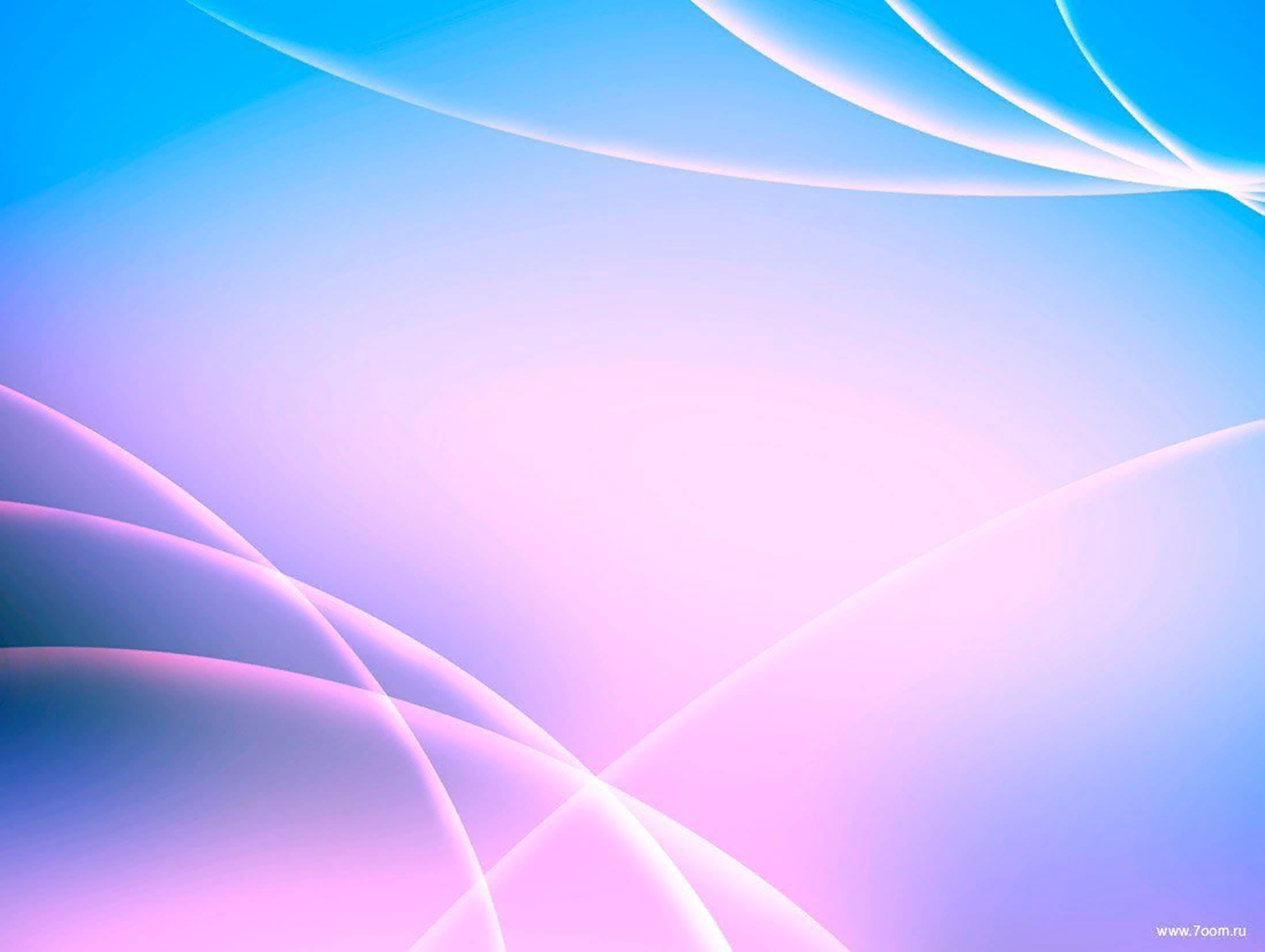 Результаты повышения профессионализма педагогов
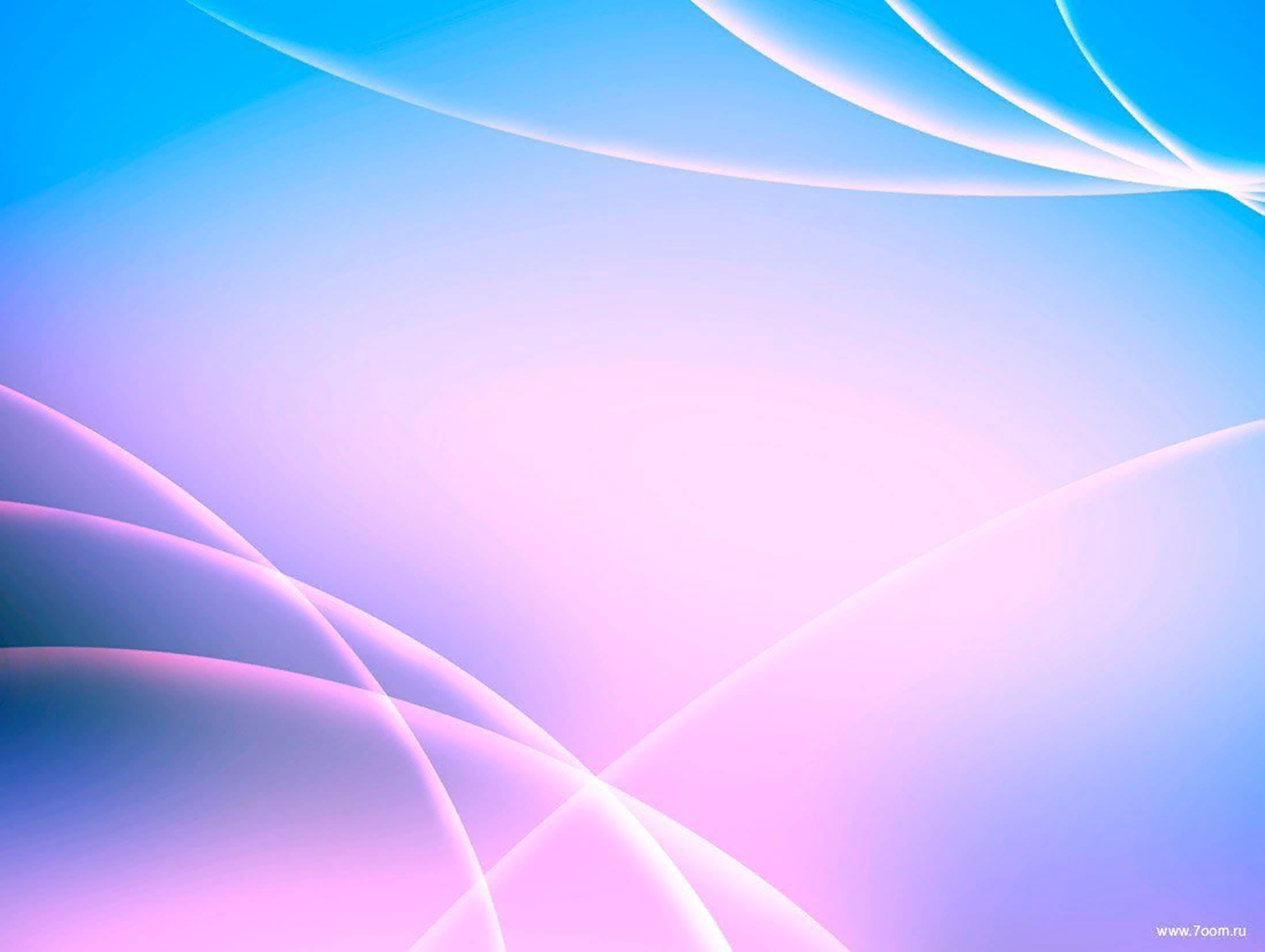 Охват педагогических и руководящих работников учреждений округа
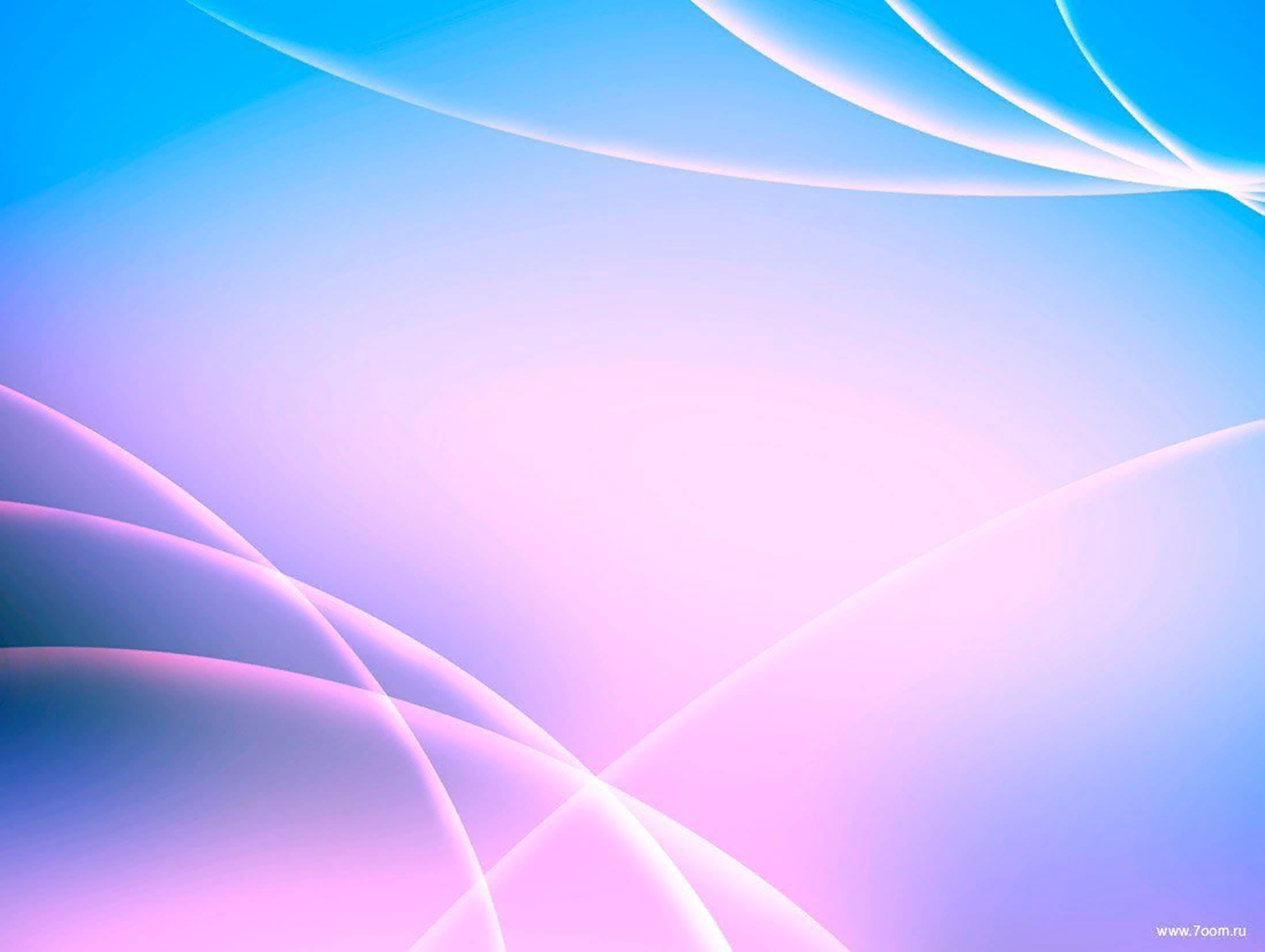 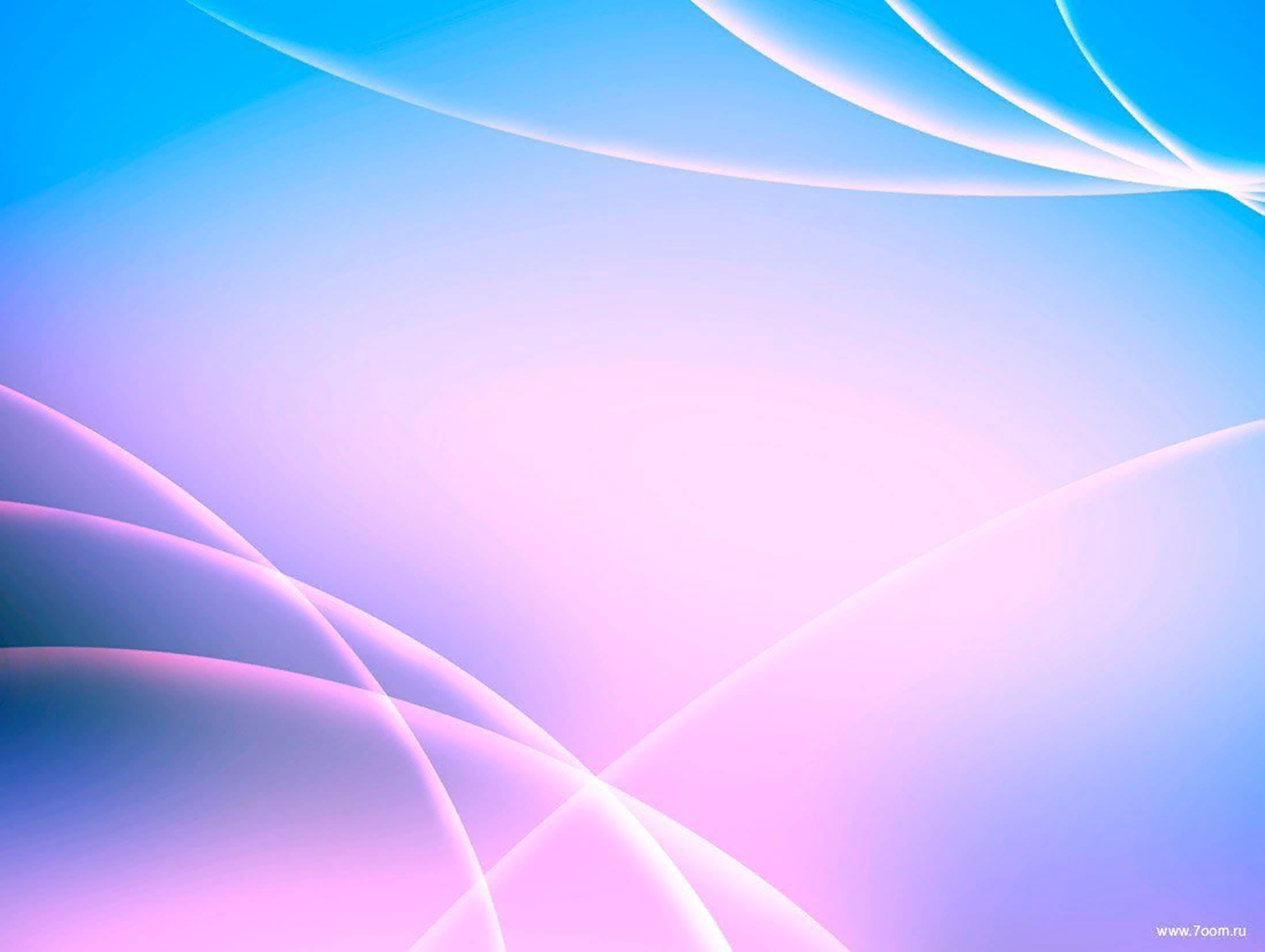 Фотоколлаж  «Мы вместе»
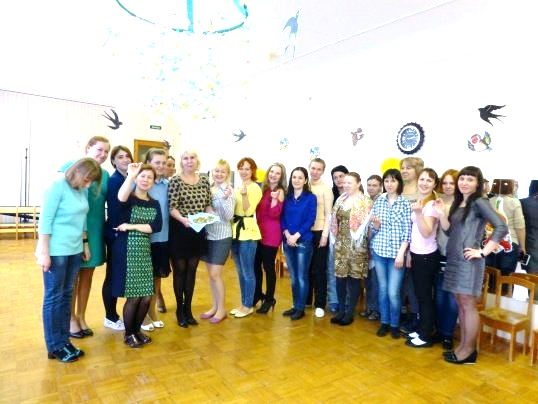 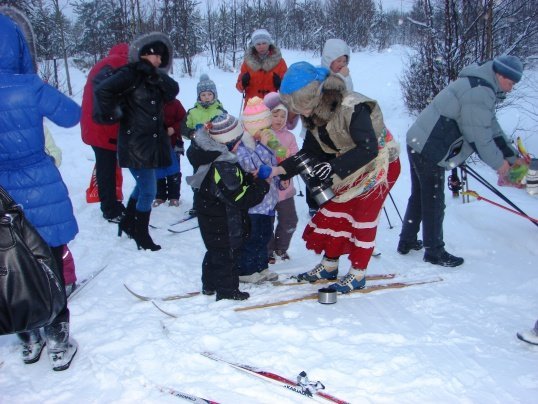 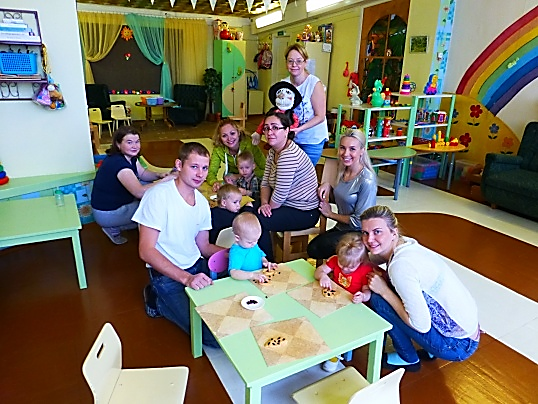 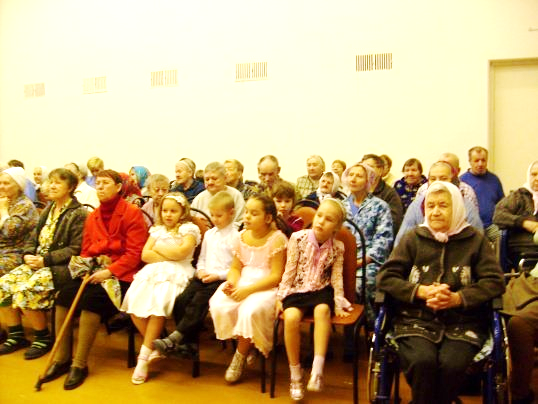 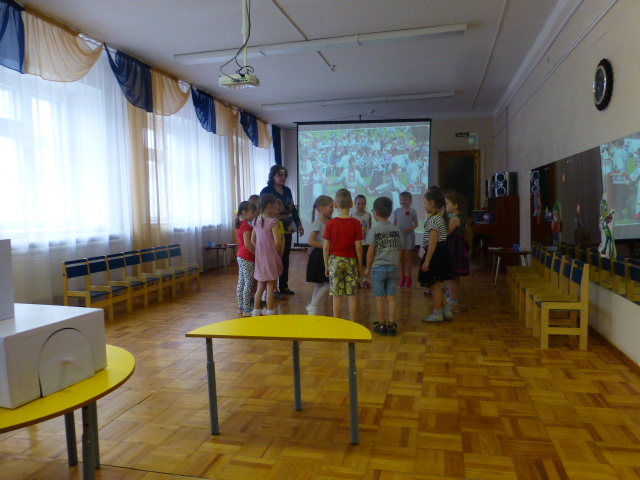 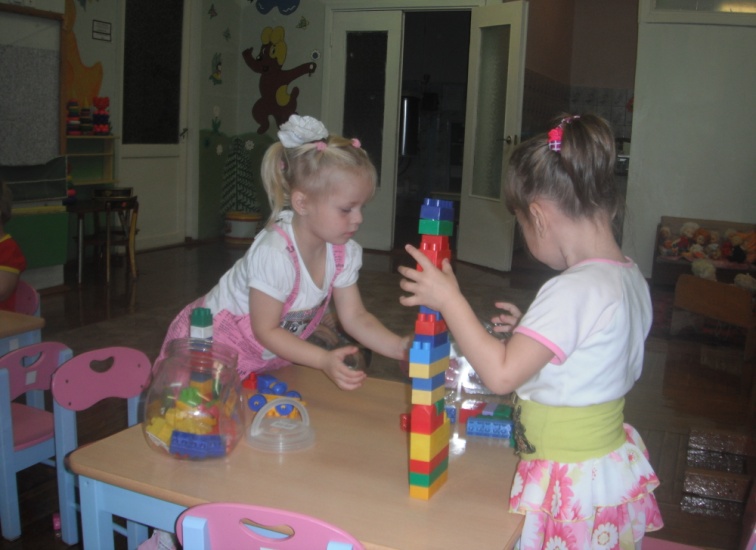 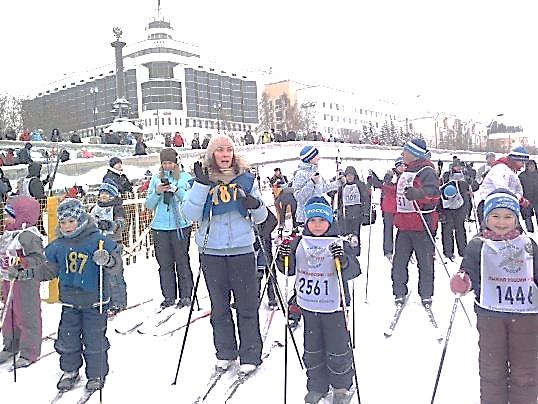 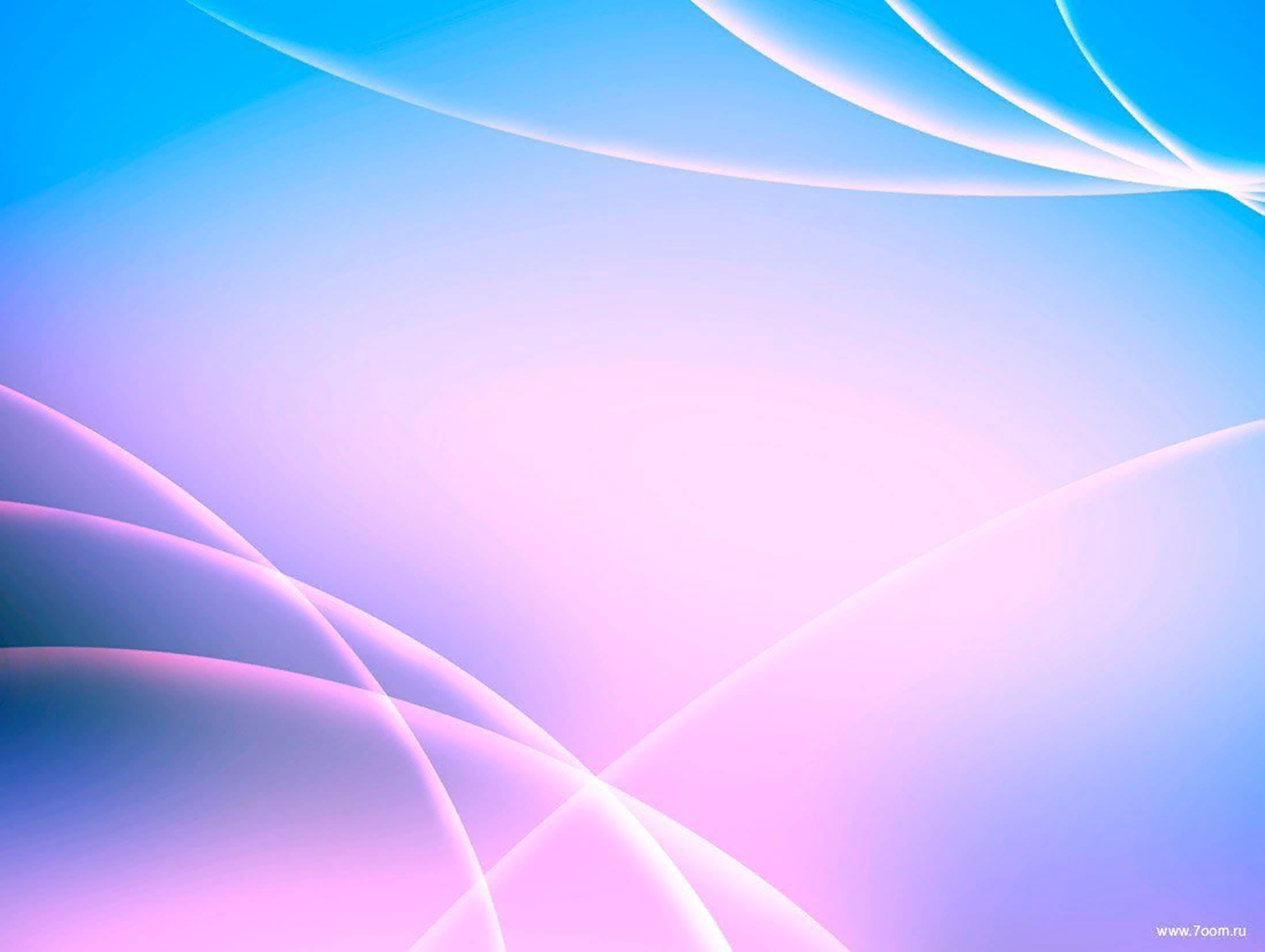 Наши партнёры
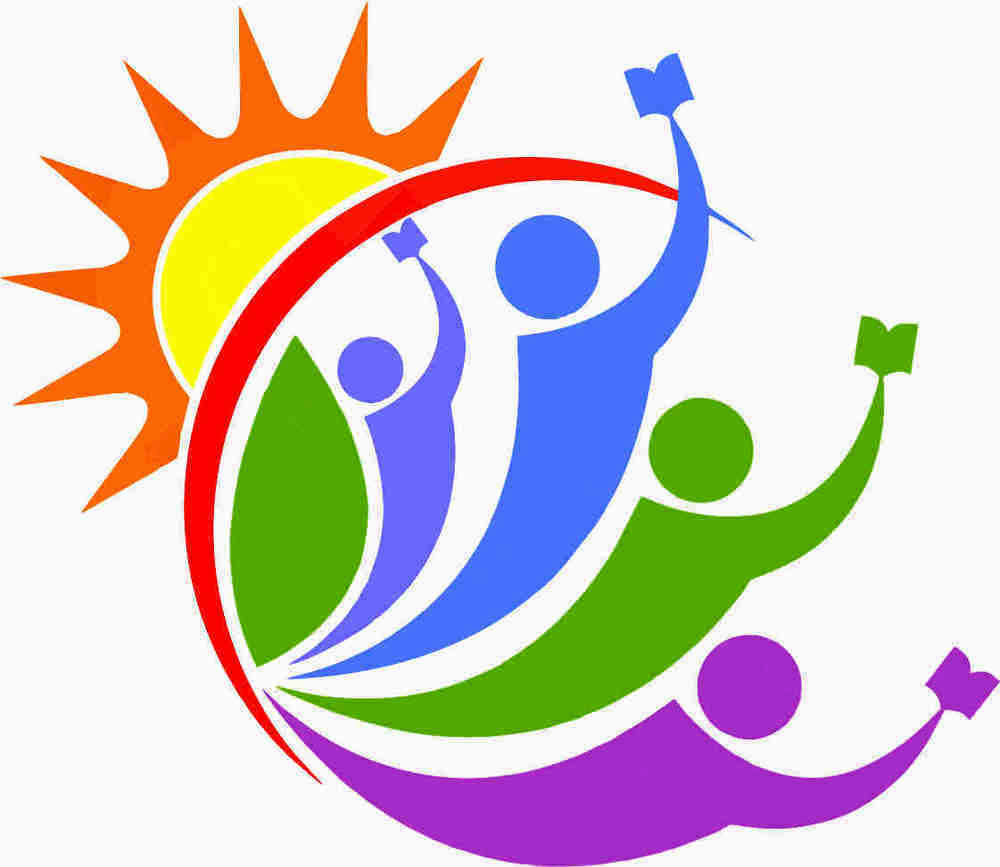 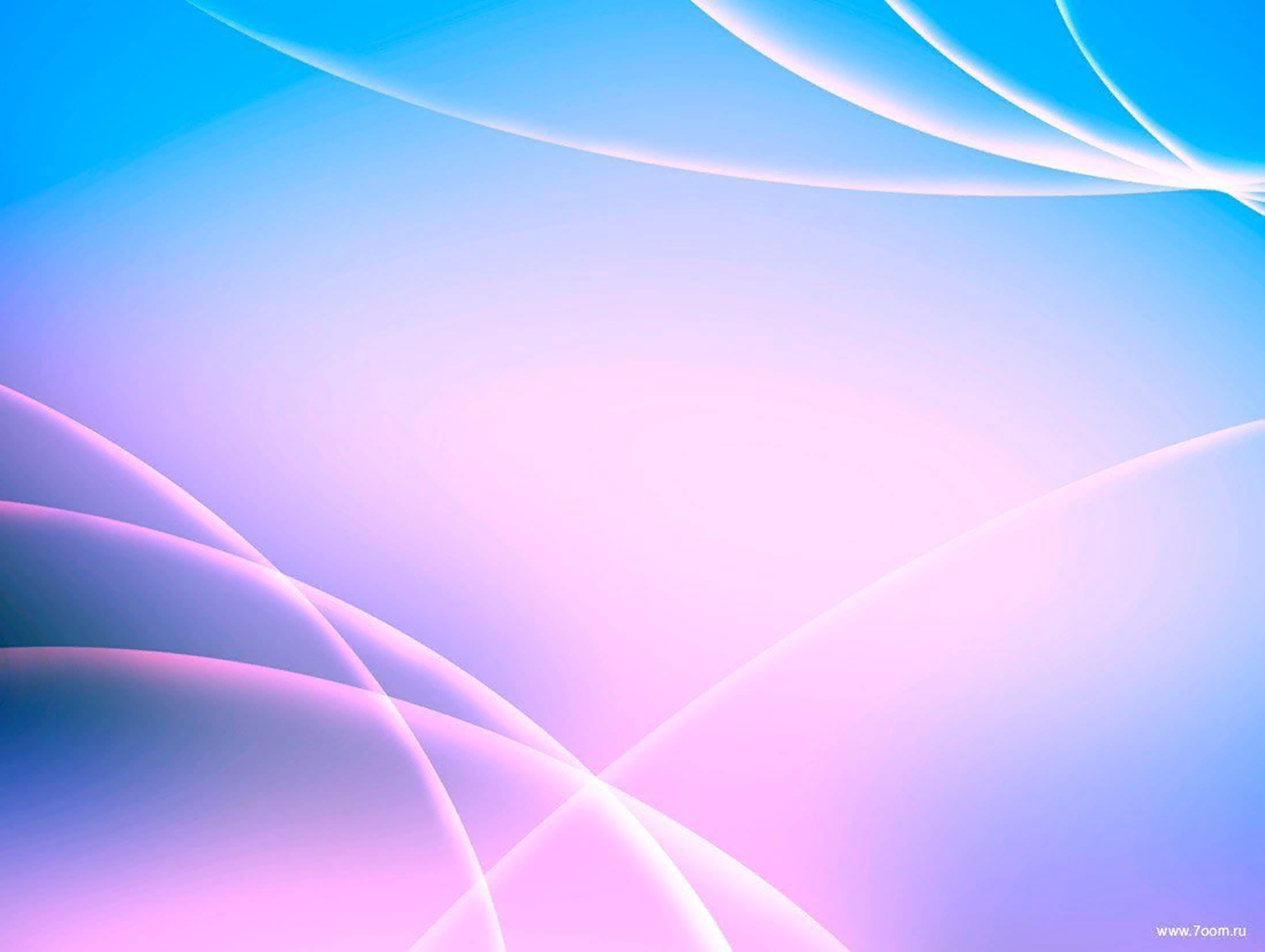 Перспективы работы в статусе структурного элементаВ округе создано единое образовательное пространство. Оно успешно развивается и совершенствуется, имеет большой потенциал. Это динамичная современная модель, основанная на грамотном подходе к обучению и воспитанию личности. В перспективе на 2020 год мы планируем:- продолжать межокружное сетевое взаимодействие                                                                                             с ОРЦ Северного и Соломбальского округов; - развивать  структуру ОРЦ;-способствовать развитию наставничества и поддержке волонтёрского движения; - совершенствовать систему профессионального роста педагогических работников;- повышать качество и эффективность образовательного процесса в условиях реализации ФГОС ДО;- организовать работу ОРЦ по приоритетному направлению: «Внедрение в ОО округа новых методов обучения и воспитания, современных образовательных  технологий, направленных на реализацию ФГОС ДО»